Centre « CCAS» – Lacanau Océan (33)
pour 3 classes N° 178303
Agrément Education Nationale : délivré le 17/12/2018 - 3 classes - Dont 24 maternelles	Capacité  : 96 lits – 80 élèves
Hébergement : 2 bâtiments, chambre de 2, 4, 5 et 6 lits
M1- Vivre ensemble & empathie : Gestion et émotions
Ce séjour permettra de faciliter les échanges, les rencontres et le Faire Ensemble dans une étape très importante  de la scolarité d’un élève au collège ou au lycée. Les diverses activités proposées qu’elles soient nautiques, natures, coopératives impulseront une dynamique de rentrée scolaire dans un environnement différent de l’établissement scolaire. Sorties terrain, ateliers sur centre, challenges, jeux coopératifs… permettront de créer du lien entre élèves et adultes en début d’année pour que tous participent à la future cohésion du groupe de classe dans leur nouvel établissement.
Les + 
- Projet accompagné et personnalisé 
- Espace Enseignant / DSDEN en ligne  
- Aide au montage du dossier administratif
- Encadrement spécialisé environnement
Exemple de séjour modulable – 5 jours – cycles 2 et 3, collège
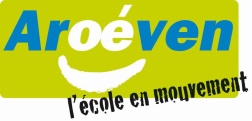 05 35 38 98 11 // ecole@aroeven-bordeaux.fr
Association Régionale des Œuvres Educatives et de Vacances de l’Education Nationale
Centre « CCAS» – Lacanau Océan (33)
Axes forts du séjour
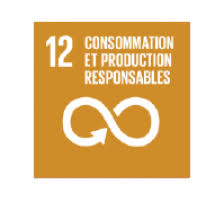 M2 – La  relation positive aux autres et au monde  : Coopération et dynamique de groupe
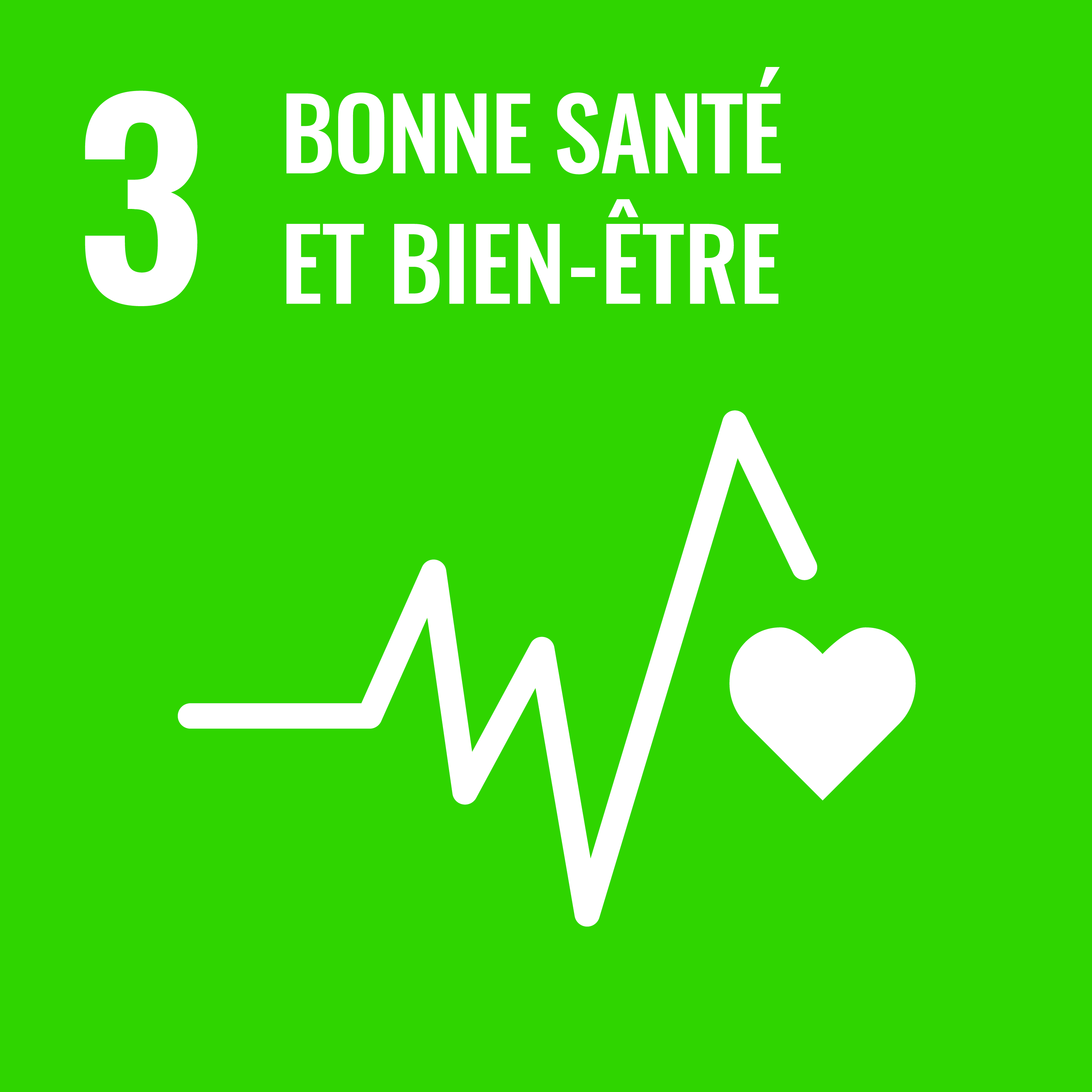 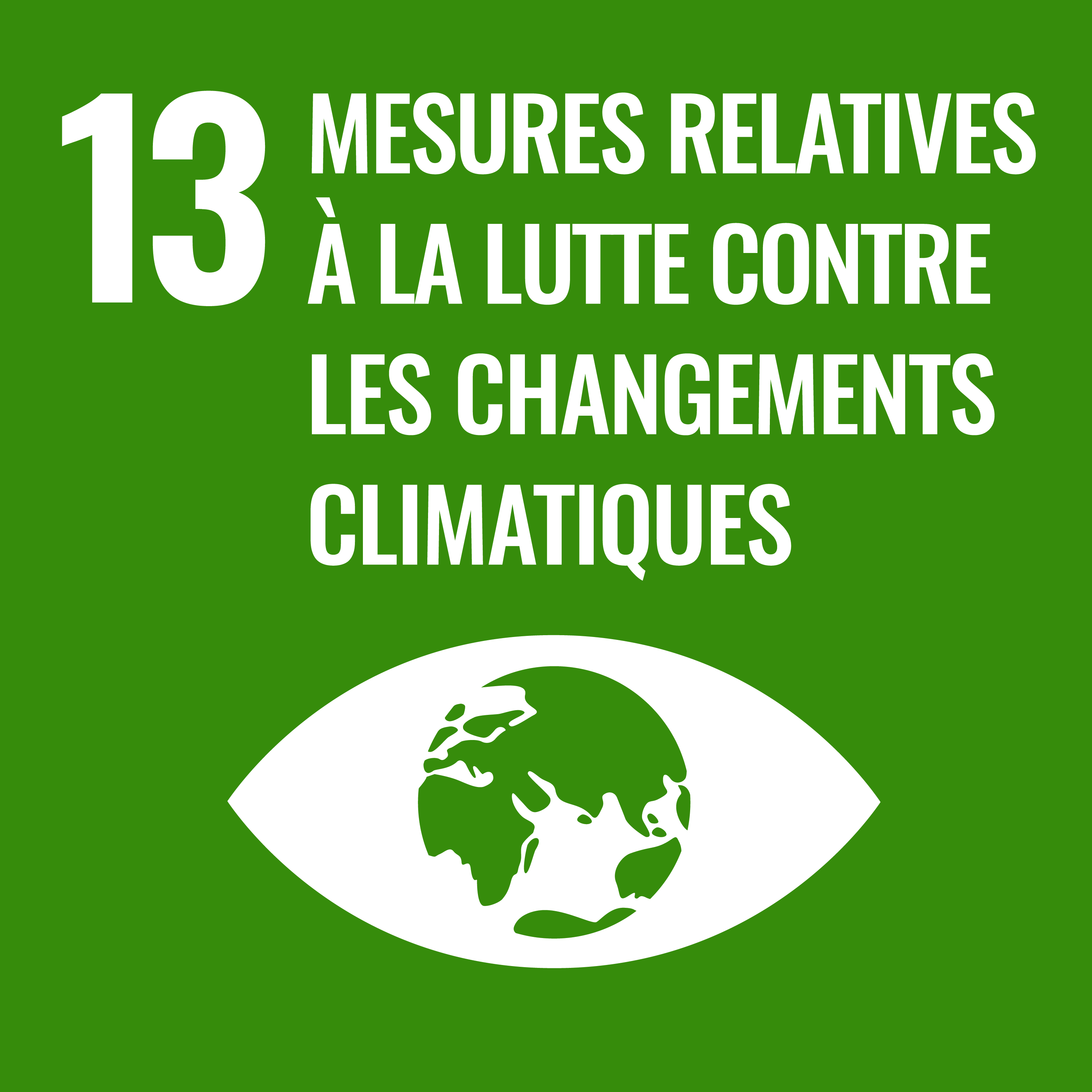 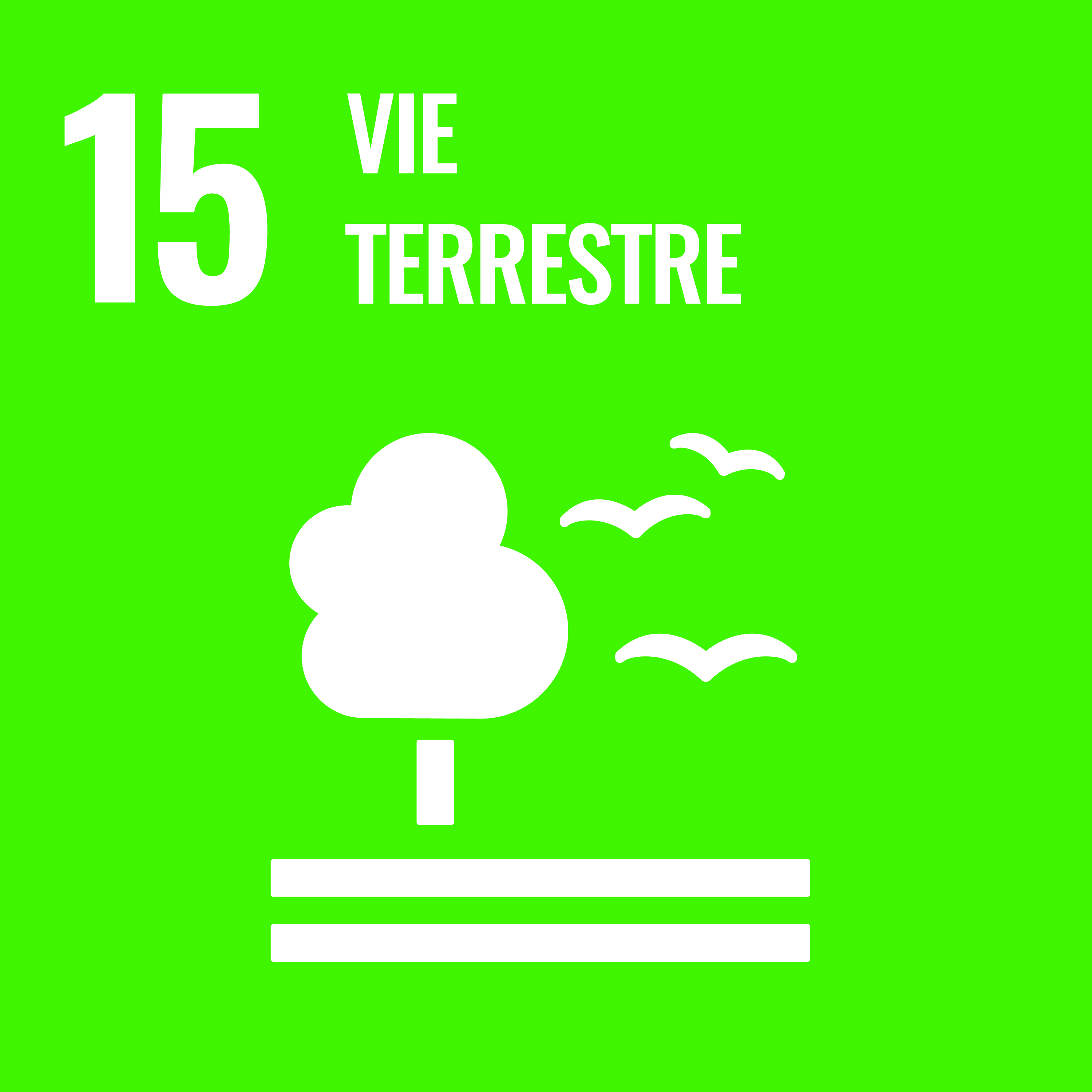 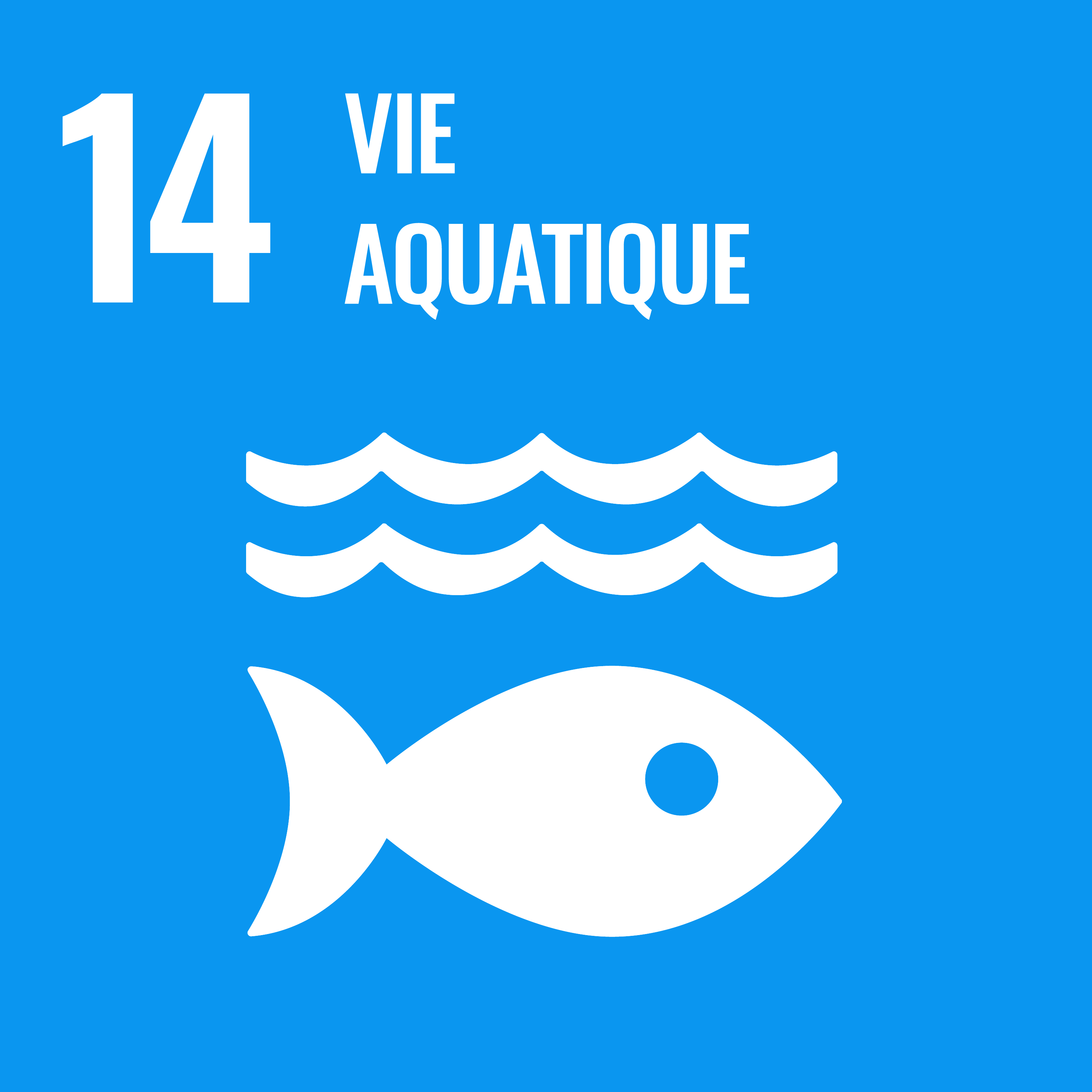 Objectif général : Apprendre à bien communiquer pour mieux coopérer
 
Objectifs spécifiques au niveau individuel : 
- Connaître les mécanismes de la communication (verbale et non verbale)
- A partir d'une situation concrète expérimenter différentes techniques communication non violente
- Appréhender sa place et ses responsabilités dans la gestion de conflits
- Faire l’expérience de la vie en collectivité et du vivre ensemble

Objectifs spécifiques au niveau collectif : 
- Accompagner le groupe classe à la prise de décision collective par la coopération
- Comprendre sa place et son rôle dans la dynamique de groupe
- Repérer les enjeux pour bien vivre des relations au sein du groupe

Re créer le lien Homme- Nature
- Rencontrer différents milieux par la relation sensible, sensorielle et corporelle: forêt, estran rocheux, plage et falaises
«Education à l’ Environnement » sur les impacts de nos attitudes et comportements, sur notre capacité à agir pour préserver notre planète et contribuer à l’objectif   «Demain 2030 »…
Nouveau « Alimentation & gaspillage » 
Mieux gérer et trier les déchets, limiter les emballages plastiques…alterner repas avec et sans viande ni poisson par séjour.
Nouveau « Education & empathie » Développer des compétences psycho sociales . Expérimenter les liens qui existent entre notre bien-être et celui des autres. Apprendre à écouter , à travailler en équipe, à être et agir collectivement…
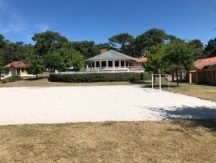 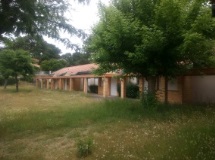 M1 -Vivre ensemble & empathie - Gestion et émotions
Objectif général du séjour :
Apprendre à réguler ses émotions personnelles et dans collectif

Ce Module 1 s 'adresse aux groupes désirant amorcer le travail autour des émotions et de l’expression de leurs ressentis

Pour plus d’information consulter la grille séjour sur notre site Internet.
« Espaces de vie & Vivre Ensemble  » 
S’approprier et apprendre à partager de nouveaux espaces, de nouvelles règles de fonctionnement,
Nouveau « La relation Homme & Nature» 
Apprendre à écouter ses sensations, émotions corporelles pour découvrir autrement la nature et les êtres vivants
Aux environs 
Pistes cyclables et Vélodyssée avec accès sur de nombreux sites naturels 
Le bassin d’Arcachon et les villages ostréicoles
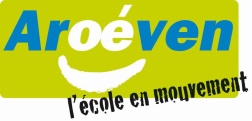 05 35 38 98 11 // ecole@aroeven-bordeaux.fr
Association Régionale des Œuvres Educatives et de Vacances de l’Education Nationale